Collecting and Using Evaluation Data on Implementation of Evidence-Based Practices
Kathy Hebbeler & Margaret Gillis
National Early Childhood Inclusion Institute
May 8, 2019
Welcome!
2
Outcomes
Participants will increase understanding of
Basic evaluation principles related to evaluating practice implementation
Features of high-quality tools and methods for evaluating practice implementation
Strategies for making evaluation of practice implementation more practical
Strategies for summarizing data on practice implementation for different purposes
3
Agenda
What are we measuring and why?
How are we measuring?
What do we do with all this data?
Working with data
4
Whose Here?
How many of you are…state staff?  Local program staff?  Family member?  Other?

What brings you to this session?

What are your experiences with collecting and using data on implementation of EBPs?
5
What are we measuring and why?
Practice Implementation Improves Results
7
Definition of Practices
The teachable and doable behaviors that practitioners use with children and families which can be used, replicated, and measured for fidelity

The practice needs to be clearly defined in order to be measured.
8
Definitions
Practice Change: Increase or decrease in the number, frequency, precision, or quality of practices a practitioner implements across at least two points in time.
Fidelity: The degree to which an intervention or practice is delivered as the developers intended. Fidelity implies strict and continuing faithfulness to the original innovation or practice that is expected to lead to the desired child/family outcomes.
9
Relationship Between Practice Change and Fidelity
Both practice change and practice fidelity are about the implementation of evidence-based practices (EBPs)
Are practitioners changing their implementation of EBPs?
Are practitioners implementing EBPs as intended?

Practitioners can demonstrate changes in practices without reaching fidelity.
10
Measuring Practice Change and Fidelity
Use the same tools or methods to evaluate fidelity versus practice change. 

Practice change can be evaluated                                    in relation to a fidelity threshold*.
*Fidelity threshold – predetermined level or score the practitioner must meet or exceed to demonstrate the EBP has been implemented as intended.
11
Why measure practice change and practice fidelity?
To ensure practices are implemented as intended so that improved outcomes are expected
To determine whether practitioners maintain fidelity over time
To obtain information for monitoring progress of practitioners
Where are improvement strategies working?  Where is more help needed?  
Corrections/adjustments in practice can be made in a timely manner
12
Evaluation Plan Components
Outcomes
Evaluation Questions
Performance Indicators 
Measurement/Data Collection Methods
13
Alignment of Outcomes, Questions, and Performance Indicators
14
Large Group Activity: Alignment
15
Large Group Activity: Alignment
16
How are we measuring?
Defining and Operationalizing Evidence-based Practices
Practices that are not clearly defined and operationalized are not measureable
A Practice Profile is a way to define and articulate acceptable and non acceptable practices (National Implementation Research Network)
A Practice Profile is not a measurement tool but can be used as a starting place to develop or identify a tool for assessing practice change and fidelity
18
Sample Practice Profile
Example Practice Profile for DEC Recommended Practices: Interactions (INT2)
Developed by The Early Childhood Recommended Practice Modules project (RPM) (see RPM website at http://rpm.fpg.unc.edu/)
19
Balancing High-Quality and Practical Measurement
The higher the quality of the measurement approach, the more useful and actionable the data are.
The key is to ensure you get the most meaningful, accurate, and reliable information possible. 
Measurement also needs to be doable, practical
20
Characteristics of High-Quality Tools for Measuring EBPs
Aligned with the selected evidence-based practices
Provides Valid information– accurate information on practice implementation
Reliable – produces consistent information across users, settings, activities, and time points
Practical – can be used with the staff and resources available
21
Characteristics of High-Quality Tools for Measuring EBPs
Provides a meaningful fidelity threshold score that indicates whether practitioners have reached a level of implementation that is sufficient for achieving targeted child or family outcomes.
Captures variation (e.g., over time, across practitioners)
Provides useful information to practitioners to identify areas of strength and areas for improvement to move toward, reach, and maintain fidelity.
22
Getting meaningful data on EBPs
Timing/frequency. Measure practices at sufficient frequency to capture incremental improvement (practice change) and the maintenance of fidelity over time. 
Training. Clear instructions and training are provided to ensure high quality data.
Purpose of data collection is clear - Practitioners and data collectors understand how data will be used to improve implementation.
23
Methods for Collecting Data on EBPs
Observation by someone else
Practitioner self report
Review of documents


Multiple methods can be used, including qualitative methods
24
Large Group Discussion
What are the advantages and disadvantages of these data collection approaches?
Observation
Practitioner self-report
Review of documents

How have you tried to balance quality and practicality in evaluating practice implementation?
25
How to Make it Practical
Leverage existing processes and structures (e.g., supervisors, coaches)
Start with existing tools (e.g., fidelity tools associated with a model, tools related to DEC Recommended Practices)
Prioritize the practices to be evaluated—it is not practical to evaluate all practices
Start small—select a subgroup of practitioners and/or programs for more intensive data collection (e.g., observations)
26
What do we do with all this data?
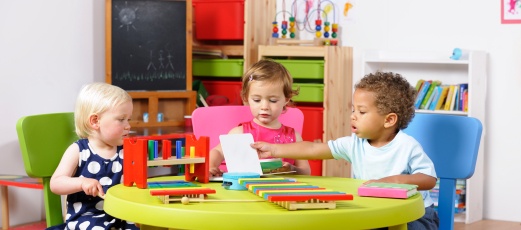 Purposes of Data Analysis and Use
What do you want to know from your data?
What information do decision-makers at each system level need to have to improve practice implementation?
The type of decisions made at each level drives the evaluation questions and the appropriate analysis.
28
Example Questions at Different System Levels
Practitioner Level
Is the practitioner implementing with fidelity?
Local Program Level
Are practitioners implementing the EBP with fidelity?
Which components of the fidelity tool show the greatest growth across practitioners? The least growth?
State Level 
Are practitioners within local programs implementing the EBP with fidelity?
What percentage of programs meet a performance indicator for percentage of practitioners at fidelity?
29
Data Aggregation Example
30
Large Group Discussion
How are you using/sharing data on practice implementation?
Are local programs/sites using data on practice implementation? How?
Are you using qualitative data to better understand practice implementation? How?
31
Working with Data
In small groups, review hypothetical using the Look-Think-Act model of inquiry.
Focus interpretations of the data on the actions that should be implemented in response to the conclusions from the data. 
We’ll have a large group discussion after you spend some time with the data.
32
Action
Examine data for trends, meaningful associations

Ask questions related to the data that might help with interpretation

Make decisions as a team and identify the action plan needed to put the decision in place
33
Questions/Comments?
34
Resources
DaSy and ECTA tip sheets on evaluating practice implementation https://dasycenter.org/evaluating-the-implementation-of-evidence-based-practices-tip-sheet-series/
Resources and Tools section of ECTA Statewide Implementation Guide http://ectacenter.org/sig/ 
Strengthening SSIP Evaluations with Qualitative Methods
https://dasycenter.org/strengthening-ssip-evaluations-with-qualitative-methods/
35
Contact Information
Kathy Hebbeler
Kathleen.hebbeler@sri.com	

Margaret Gillis
Margaret.gillis@sri.com
36
Thank you!
Visit the DaSy website at:http://dasycenter.org/
Follow DaSy on Twitter:@DaSyCenter
Visit the ECTA website at:http://ectacenter.org/
Follow ECTA on Twitter:@ECTACenter
37
Thank you
The contents of this tool and guidance were developed under grants from the U.S. Department of Education, #H326P120002 and #H326P170001. However, those contents do not necessarily represent the policy of the U.S. Department of Education, and you should not assume endorsement by the Federal Government. Project Officers: Meredith Miceli, Richelle Davis, and Julia Martin Eile.
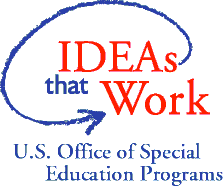 38